Welcome to Sandpiper Class!
With Miss Ng and Mrs Khiernyejad
Supported by Miss Noonan and Mrs Meola
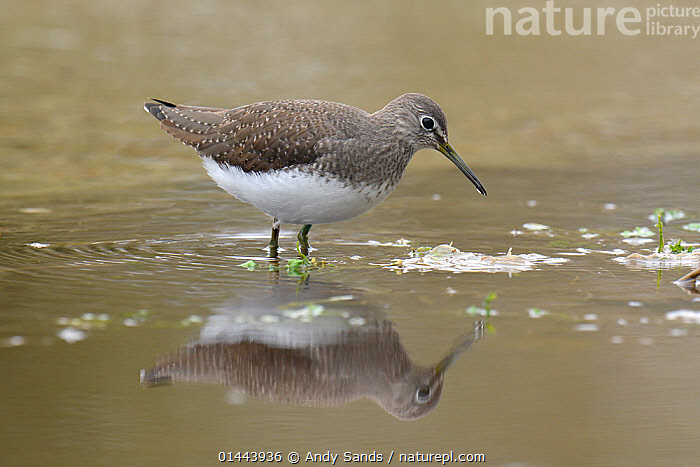 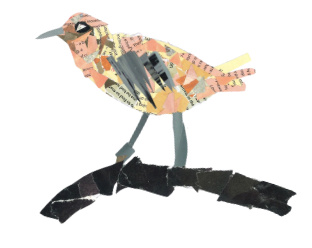 Class 4 team
Miss Ng

Mrs K

Miss Noonan and Mrs Meola

All of you!
Expectations
Teamwork – in talk partners, groups and various roles
Respect – for others, equipment, themselves
Presentation – to take pride in their work and learning
Handwriting – neat, joined when possible, and in pen 
Personal responsibility – organising themselves, remembering equipment, passing on letters
Role model – setting an example of our values and behaviour expectations to their buddies and the school 
Attendance – incredibly important for their learning and wellbeing
Friendships and games
Responsibility for behaviour
Growing in maturity  
How do we make amends and react better next time?
Please let us know if your child is concerned about a friendship, or feels they are being treated inappropriately by others
Routine
8:40am start to learning
Come to school in PE kits for Monday and Friday
Home learning:Tuesday: reading home learning and spelling– due FridaysFriday: English/Topic/Maths – due Wednesdays 
Spelling journals 
Friday – Book of the Week 
Learning partners change weekly
Daily equipment
One pencil case – can have additional art/colouring one in bag if it doesn’t all fit
School planner 
Reading book
Water bottle
Spelling journal
Named uniform!
Help at home
Checking quality of home learning 
Helping them organise themselves while also building their independence 
TT Rockstars and Eedi
Keep an eye on our Topic Web – perhaps weave in visits, conversations or research
Reading regularly and discussions around reading
Positive and resilient mindset 
Clubs – great for skills building
Sleepovers!
Some upcoming events and dates
Parent Consultations 
Year 5 fun 
Book Look
Bike-ability 
Year 6 health questionnaire  
Dance Festival at Campus West
SATs for Year 6 
Residential trip 
Puberty education
Contact
Through the office – 01707 322589 or admin@stjohns561.herts.sch.uk
A note via your child
A meeting before or after school
Or grab me on the playground at 8:40am and 3:15pm to pass on a quick message or make an appointment
Thank you for joining!
Any questions?
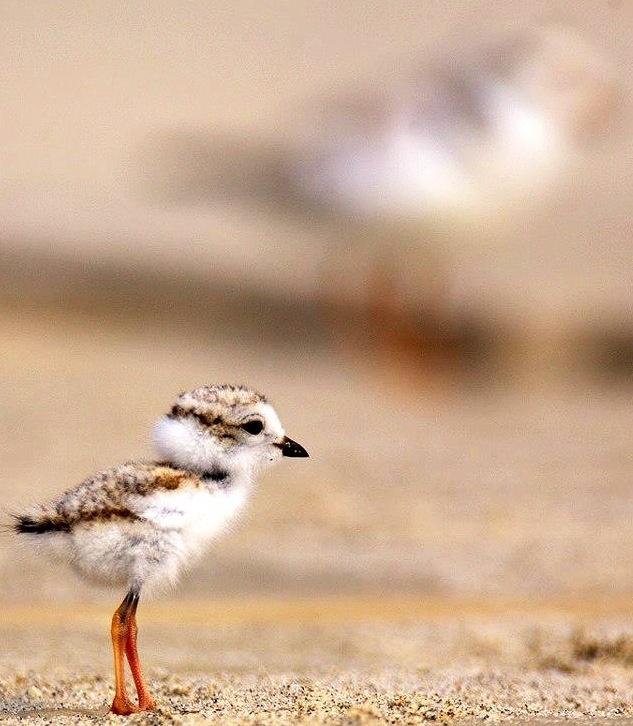